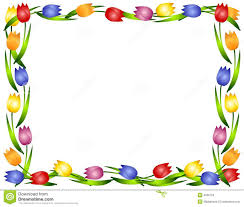 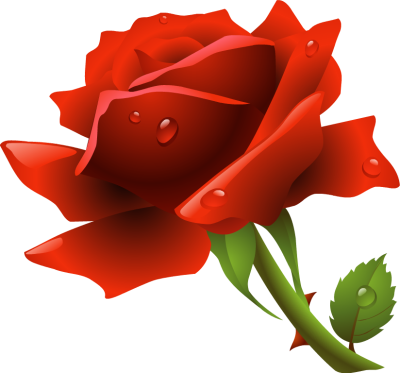 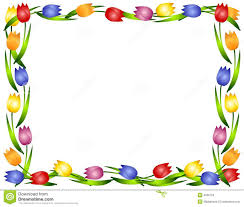 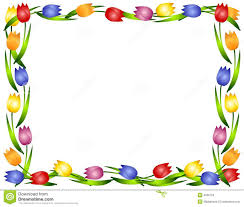 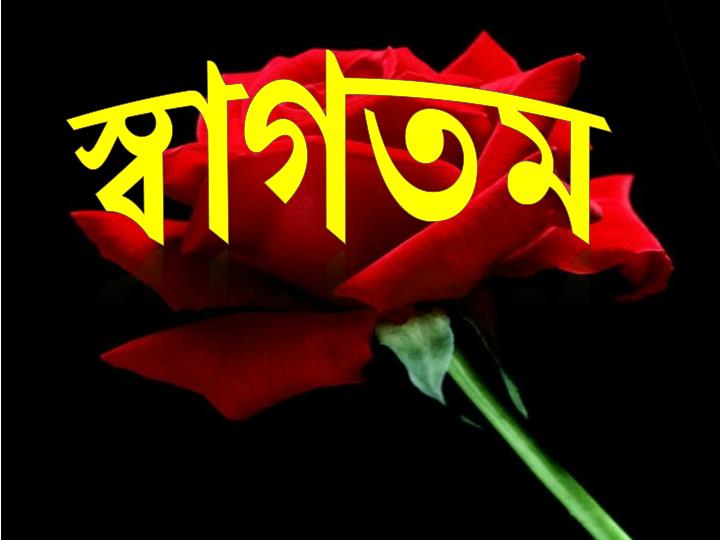 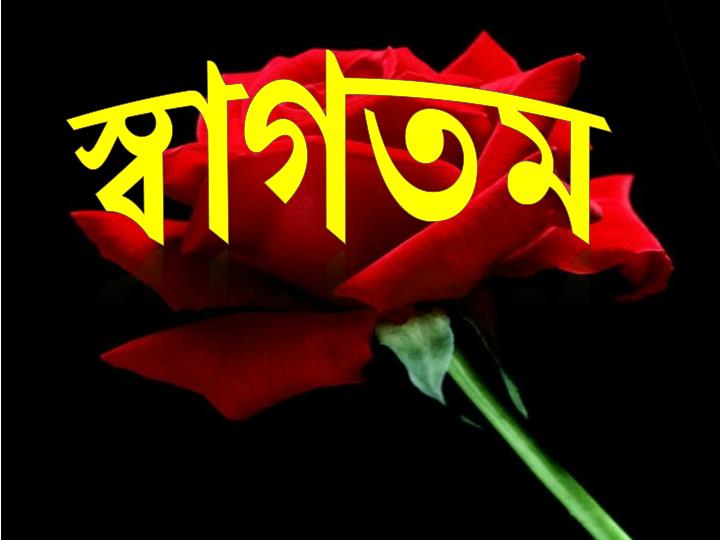 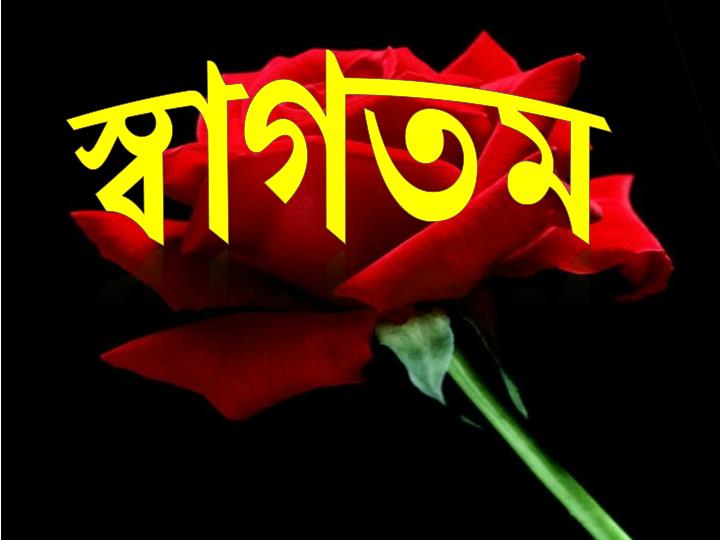 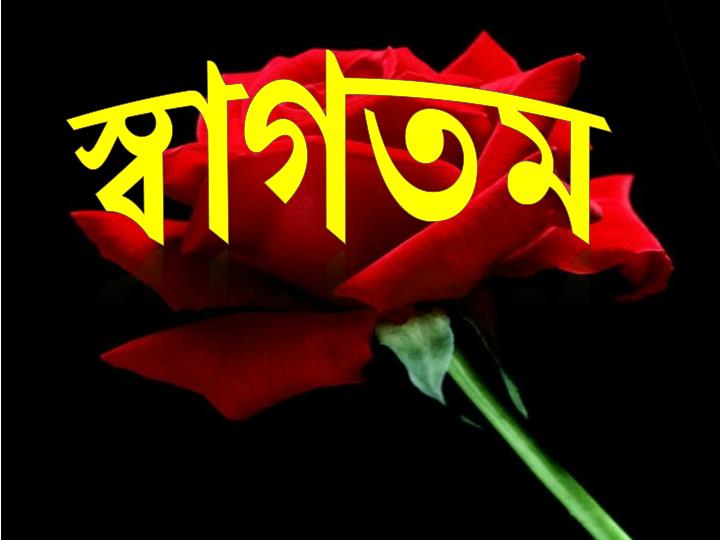 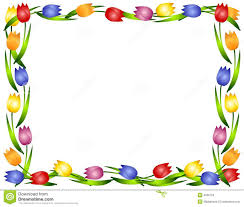 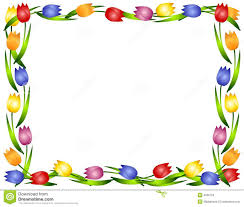 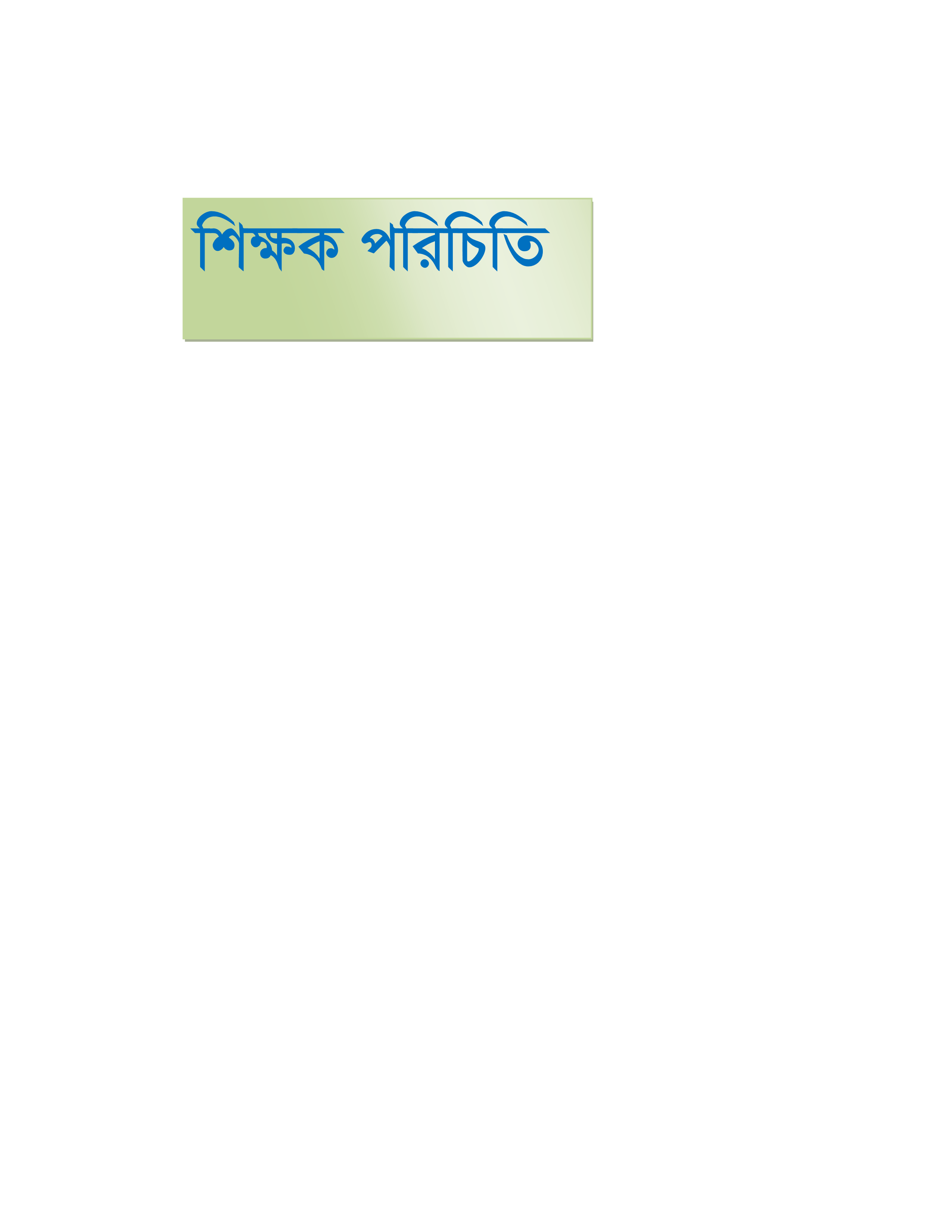 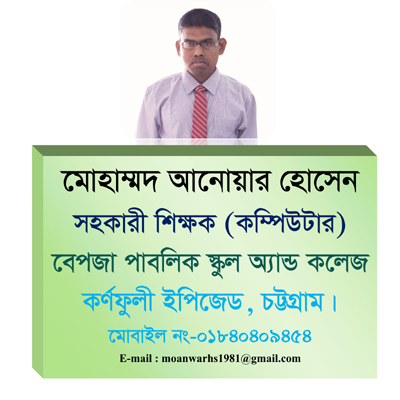 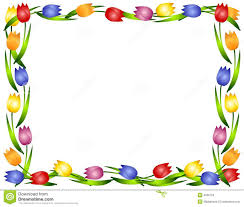 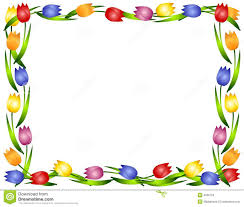 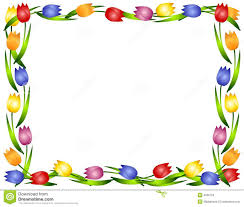 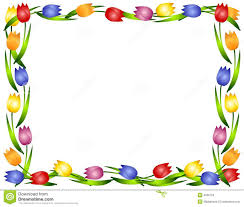 পাঠ পরিচিতি
শ্রেণি: নবম-দশম
বিষয়: তথ্য ও যোগাযোগ প্রযুক্তি
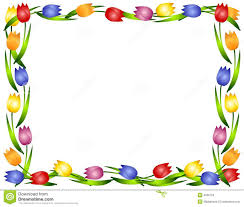 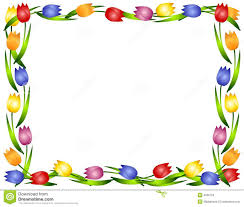 অধ্যায়ঃ দ্বিতীয়
কম্পিউটার ভাইরাস
সময় : ৫০ মিনিট
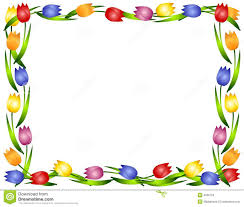 নিচের চিত্রগুলো লক্ষ্য কর
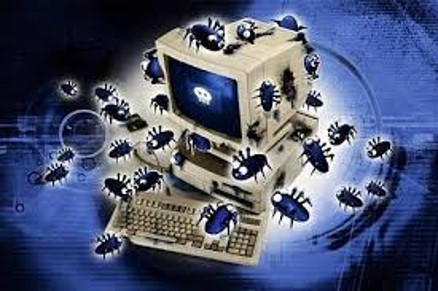 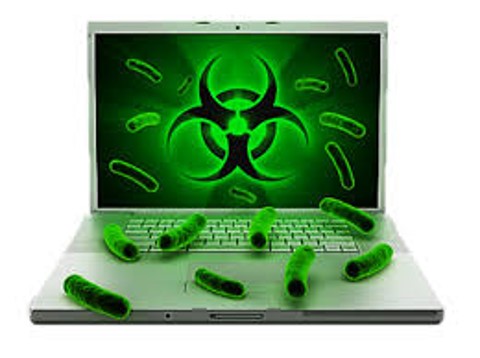 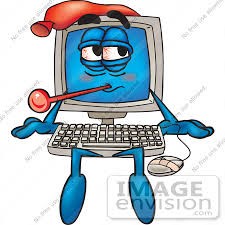 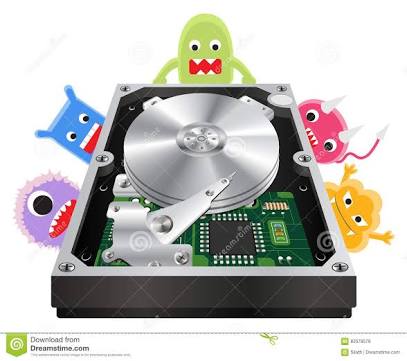 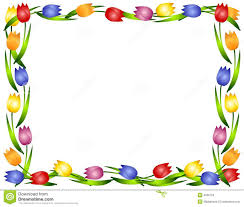 আজকের পাঠের বিষয়
কম্পিউটারের 
ভাইরাস
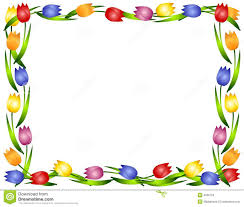 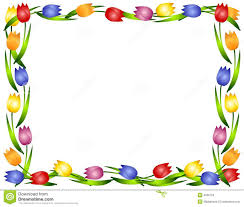 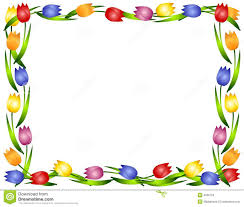 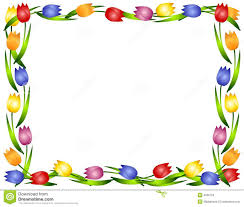 শিখনফল
এই পাঠ শেষে শিক্ষার্থীরা...
১. কম্পিউটার ভাইরাস কী তা বলতে পারবে ।
২. ভাইরাসের প্রকারভেদ বর্ণনা করতে পারবে । 
৩. ভাইরাসে কম্পিউটার আক্রান্ত হওয়ার লক্ষণ বর্ণনা করতে পারবে । 
৪. ভাইরাস কীভাবে ক্ষতি করে ব্যাখ্যা করতে পারবে ।
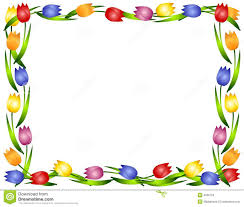 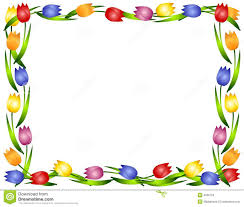 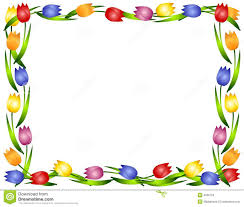 ভাইরাস বলতে কী বোঝায় ?
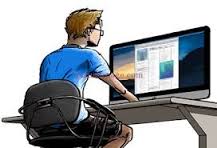 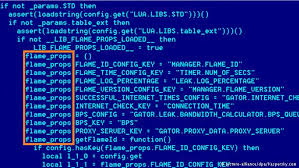 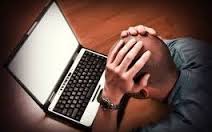 VIRUS শব্দের পূর্ণ হলরুপ 
Vital Information and Resources Under Siege যার অর্থ - গুরুত্বপূর্ণ তথ্যসমূহ দখলে নেওয়া বা ক্ষতি সাধন করা।
ভাইরাস কী ?
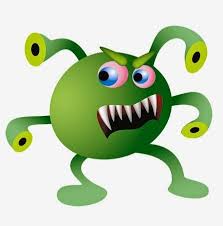 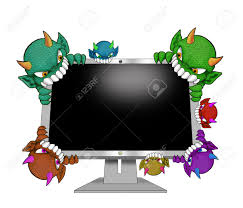 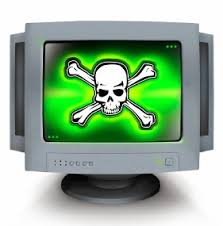 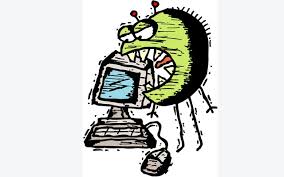 ভাইরাস একটি ক্ষতিকর প্রোগ্রাম যা কম্পিউটারে প্রবেশ করে কম্পিউটারের     		  ক্ষতি করে থাকে
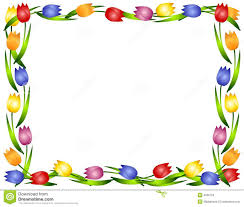 ভাইরাস কি
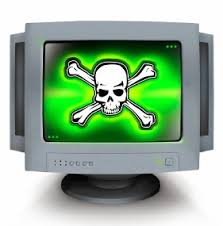 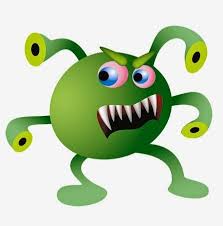 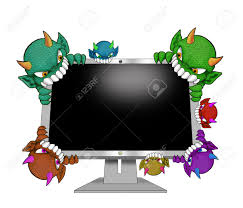 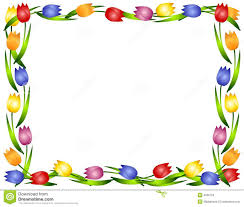 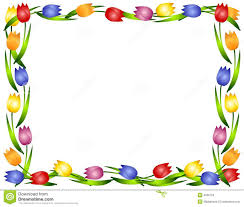 ভাইরাস হলো এক ধরনের  ক্ষতিকর সফটওয়্যার  তথ্য ও উপাত্তকে আক্রমণ করে কম্পিউটার বা আইসিটি যন্ত্রকে সংক্রমিত করে অচল করে দেয়।
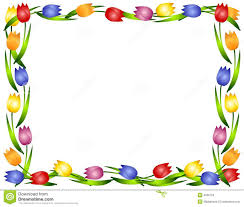 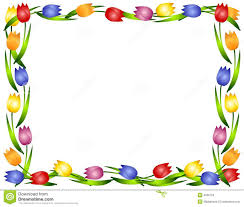 ভাইরাস অবিস্কার
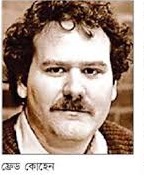 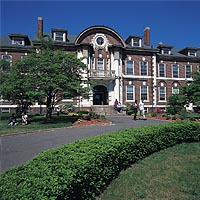 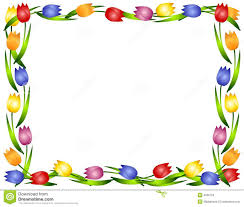 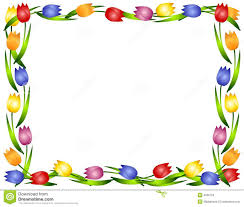 University of new Haven’ –এর অধ্যাপক ফ্রেড কোহেন (Fred Cohen) ১৯৮০খ্রি. ভাইরাস এর নামকরণ করেন।
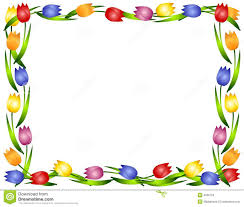 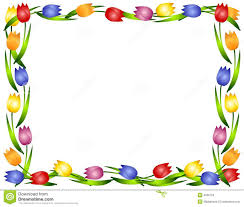 ভাইরাস আক্রান্ত হওয়ার লক্ষণসমূহ
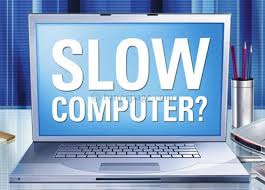 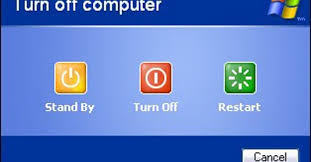 ১. কম্পিটার প্রোগ্রাম ও ফাইল ওপেন হতে বেশি সময় লাগছে ;
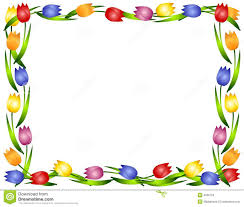 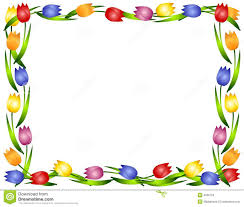 ২. মেমরী কম দেখাচ্ছে ফলে গতি কমে গেছে ;
৩. অপ্রত্যাশিত বার্তা প্রদর্শিত হচ্ছে;
৪. নতুন প্রোগ্রাম ইনস্টলের ক্ষেত্রে বেশি সময় লাগছে;
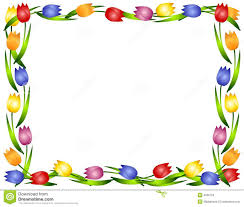 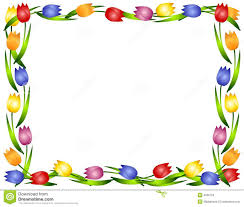 ভাইরাস আক্রান্ত হওয়ার লক্ষণসমূহ
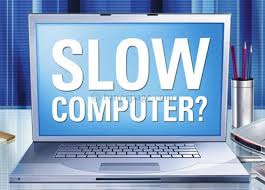 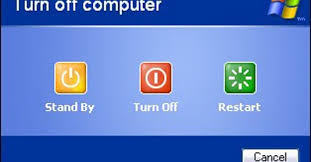 ৫.চলমান কাজের ফাইলগুলো বেশি জায়গা দখল করছে  ;
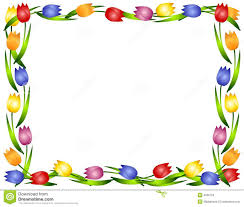 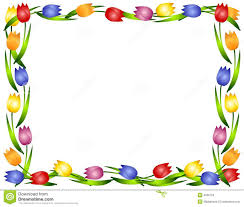 ৬. যন্ত্র চালু করার সময় চালু হতে হতে বন্ধ বা শার্ট ডাউন হয়ে যাচ্ছে ;
৭. ফোল্ডারে বিদ্যমান ফাইলগুলোর নাম পরিবর্তন হয়েছে ;
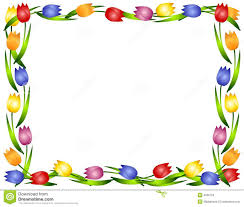 ভাইরাস সাধারণত যেসব ক্ষতি করেঃ
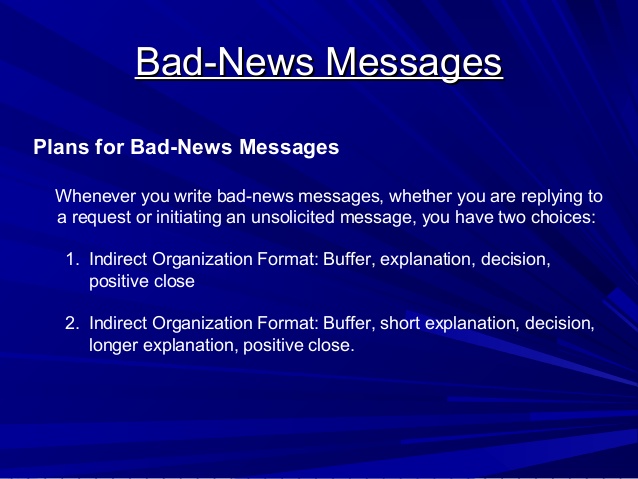 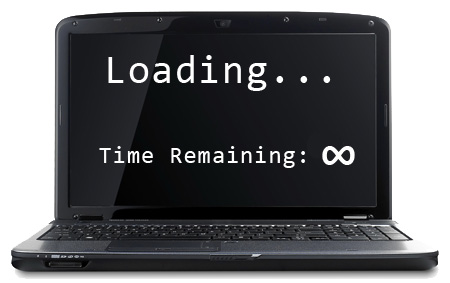 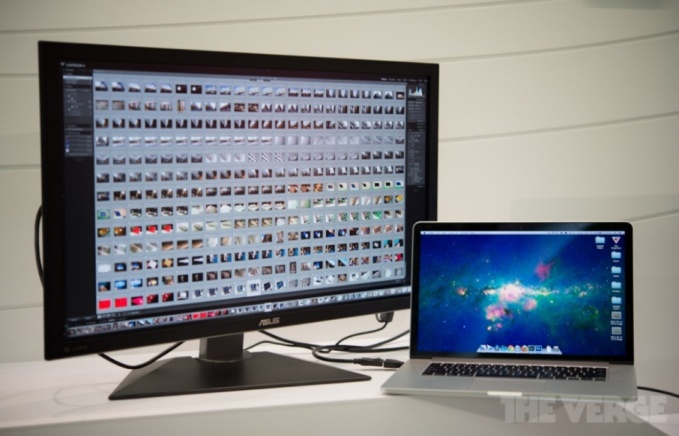 ১. কম্পিউটার সংরক্ষিত কোন ফাইল মুছে দিতে পাবে;
২. ডেটা বিকৃত বা Corrupt করে দিতে পারে ;
৩. কম্পিউটারে কাজ করার সময় আচমকা আবঞ্ছিত বার্তা প্রদর্শন করতে পাবে ;
ভাইরাস সাধারণত যেসব ক্ষতি করেঃ
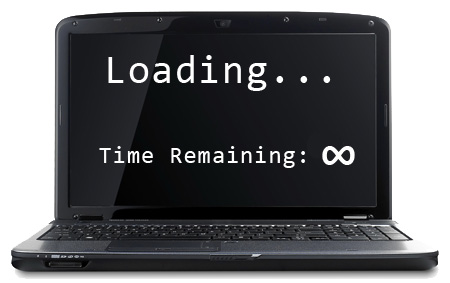 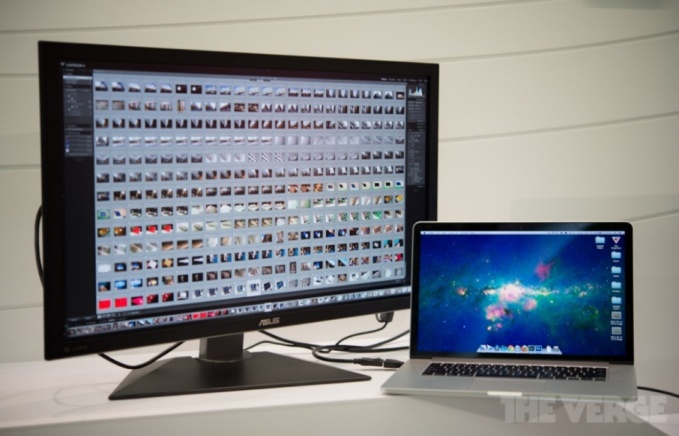 ৪. কম্পিউারে মনিটারে ডিসপ্লেকে বিকৃত বা Corrupt করে দিতে পারে ;
৫. সিস্টেমের কাজকে ধীরগতি সম্পন্ন করে দিতে পারে ;
কম্পিউটার ভাইরাসের নাম
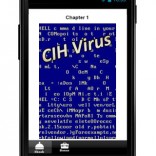 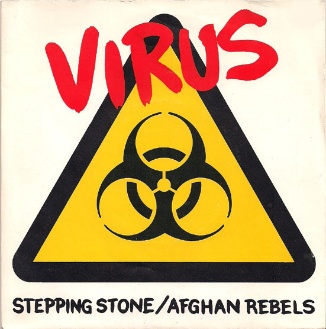 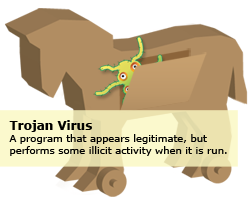 সিআইএইচ (CIH)
স্টোন (Stone)
ট্রোজান হর্স (Trojan Horse)
কম্পিউটার ভাইরাসের নাম
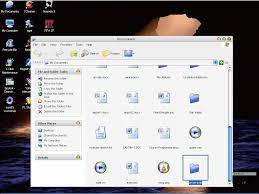 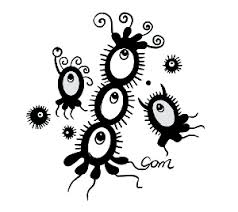 ফোল্ডার 
(Folder)
ভিয়েনা 
(Vienna)
যে ভাবে কম্পিউটার ভাইরাস আক্রান্ত হয়
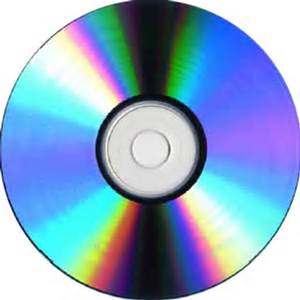 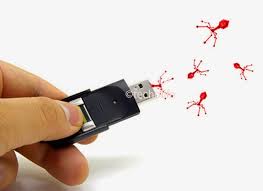 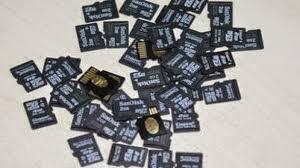 সিডি/ডিভিডি এর মাধ্যমে
পেন ড্রাইভের মাধ্যমে
মেমরী কার্ড এর মাধ্যমে
যে ভাবে কম্পিউটার ভাইরাস আক্রান্ত হয়
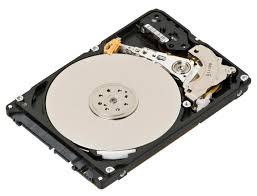 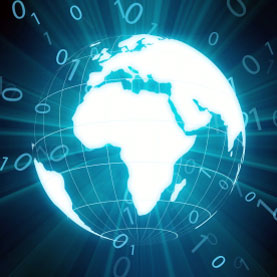 ইন্টারনেটের  মাধ্যমে
বিভিন্ন মাধ্যমে হার্ডডিস্কে ভাইরাস প্রবেশ করে সমস্যা তৈরী করে;
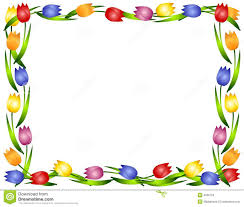 মূল্যায়ন
১।   ভাইরাস শব্দের অর্থ কোনটি ?
(খ) জীবণু
(ক) গুরুত্বপূর্ণ তথ্যসমূহ দখলে নেওয়া
(গ) কম্পিটারের অংশসমুহ
(ঘ) প্রোগ্রামের মুল অংশ
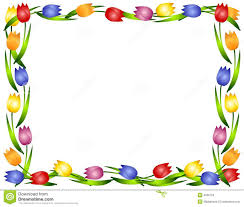 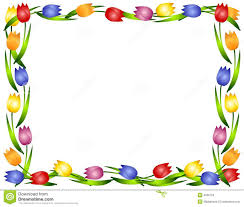 ২। সংরক্ষিত ফাইল মুছে যায়  কোনটি থাকলে  ?
ক. ভাইরাস
খ. গ্রাফিক্স সফটওয়্যার
গ প্যাকেজ সফটওয়্যার.
ঘ.    সিস্টেম সফট্ওয়্যার
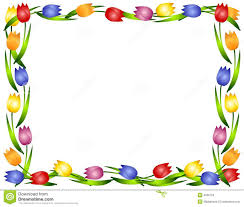 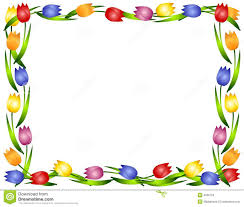 মূল্যায়ন
১।  কোনটি ভাইরাস   ?
(খ) SIH
(ক) avira
(গ) CIH
(ঘ) Avg
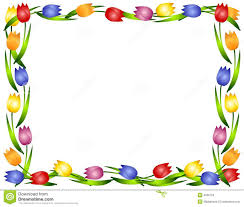 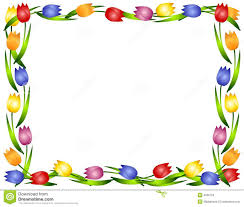 ২। কম্পিউটারে ভাইরাস প্রতিরোধের ফলে-
i). ডকুমেন্ট সুরক্ষা হয়
ii).  হার্ডডিস্ক ভাল থাকে
iii) সিস্টেমের ব্যাঘাত হয় না
নিচের কোনটি সঠিক
(ক)  ii , ও iii
(খ)  i  ও iii
(গ)  ii  ও iii
(ঘ)  i , ii ও iii
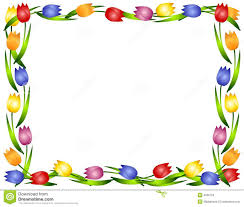 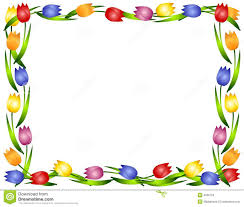 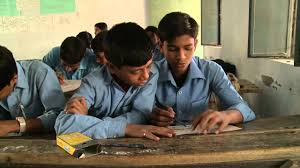 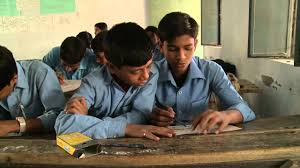 জোড়ায়  কাজ
১. কম্পিউটার ভাইরাসের লক্ষনগুলো কি কি ;
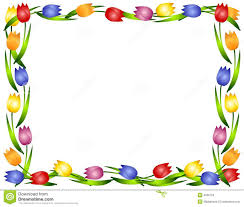 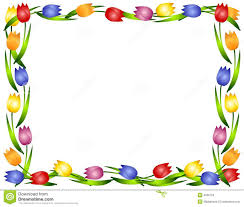 ২. ভাইরাসের কারনে কম্পিউটারের কি কি সমস্যা হতে পারে আলোচনা কর  ;
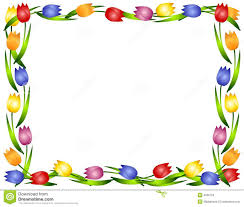 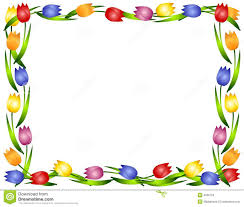 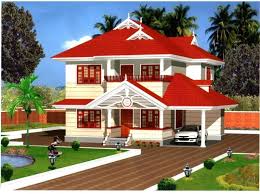 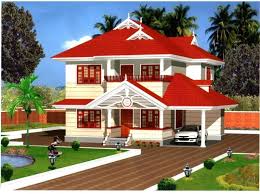 বাড়ির কাজ
কম্পিউটারের  ভাইরাস আক্রান্ত হওয়ার লক্ষণসমূহ কি? কি? এবং কি ক্ষতি করতে পারে আলোচনা কর ।
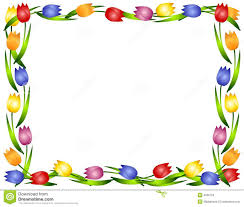 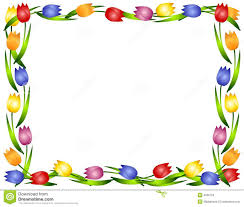 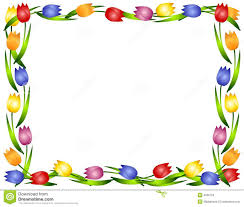 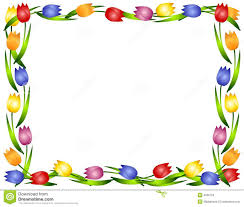 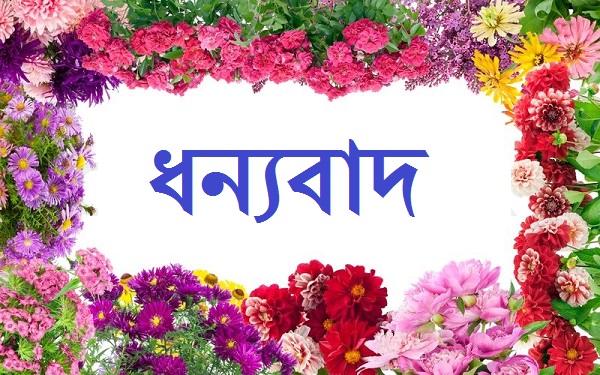 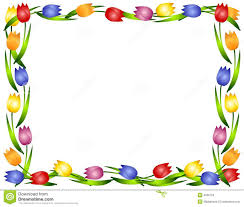 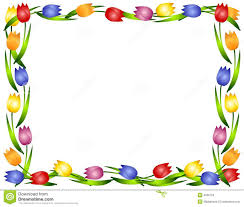 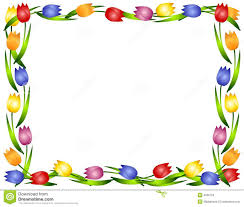